La pronuncia: alcune regole
It is not difficult to pronounce Italian and the spelling is quite easy because the same sounds are always spelt in the some way.
If you learn the following roles you will be able to pronounce all Italian words correctly.
This work is licensed under Creative Commons Attribution Non Commercial License http://creativecommons.org/licenses/by-nc/3.0/  Please attribute Bianca Belgiorno when re-using.
Sounds with “c”
c + i  or c + e  = ch  sound    
ci  > cinema, cinque, cipolla 
ce > cena, cenerentola
  

  k sound
ca > casa, camera, cameriere
co > Como, comodo, 
cu > cupola
k sound    
chi  > chimica, chi, chiama
che >  che
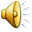 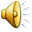 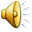 This work is licensed under Creative Commons Attribution Non Commercial License http://creativecommons.org/licenses/by-nc/3.0/  Please attribute Bianca Belgiorno when re-using.
Sounds with “g”
gi  > giacca, parmigiano  
ge > Genova, gelato
  
  
ga > Galles, garage, collega
go > gondola, gonna 
gu > Gucci
k sound    
ghi  > Lamborghini, Inghilterra
ghe > spaghetti
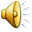 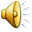 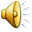 This work is licensed under Creative Commons Attribution Non Commercial License http://creativecommons.org/licenses/by-nc/3.0/  Please attribute Bianca Belgiorno when re-using.
Sounds with “gli”
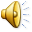 Gli studenti (the students)

Tagliatelle 

Biglietto (ticket)

Famiglia 

Figlio (son)
This work is licensed under Creative Commons Attribution Non Commercial License http://creativecommons.org/licenses/by-nc/3.0/  Please attribute Bianca Belgiorno when re-using.
Sounds with “bu” + vowel , “gu” + vowel
Buongiorno 

Buono (good)

Guida (guide)

Lingua (language, tongue)
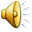 This work is licensed under Creative Commons Attribution Non Commercial License http://creativecommons.org/licenses/by-nc/3.0/  Please attribute Bianca Belgiorno when re-using.
Sounds with “sc”
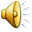 sc before “i” or “e” = sh sound



Otherwise like sk sound
sciare (to ski), pesce (fish)



 scusi (sorry), tedeschi (germans)
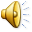 This work is licensed under Creative Commons Attribution Non Commercial License http://creativecommons.org/licenses/by-nc/3.0/  Please attribute Bianca Belgiorno when re-using.
Vowels
A,  E,  I,  O,  U
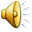 Generally you need to say every single vowel. When two or more vowels accur in a row, they are always pronounced separately, as in Australia.
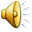 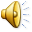 Can you read this tricky word?    aiuola  (flowerbed)
This work is licensed under Creative Commons Attribution Non Commercial License http://creativecommons.org/licenses/by-nc/3.0/  Please attribute Bianca Belgiorno when re-using.